วิวัฒนาการของดนตรีไทย
ในแต่ละยุคสมัย
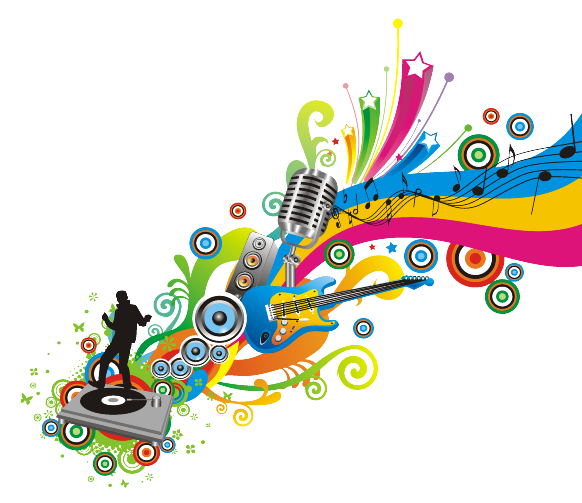 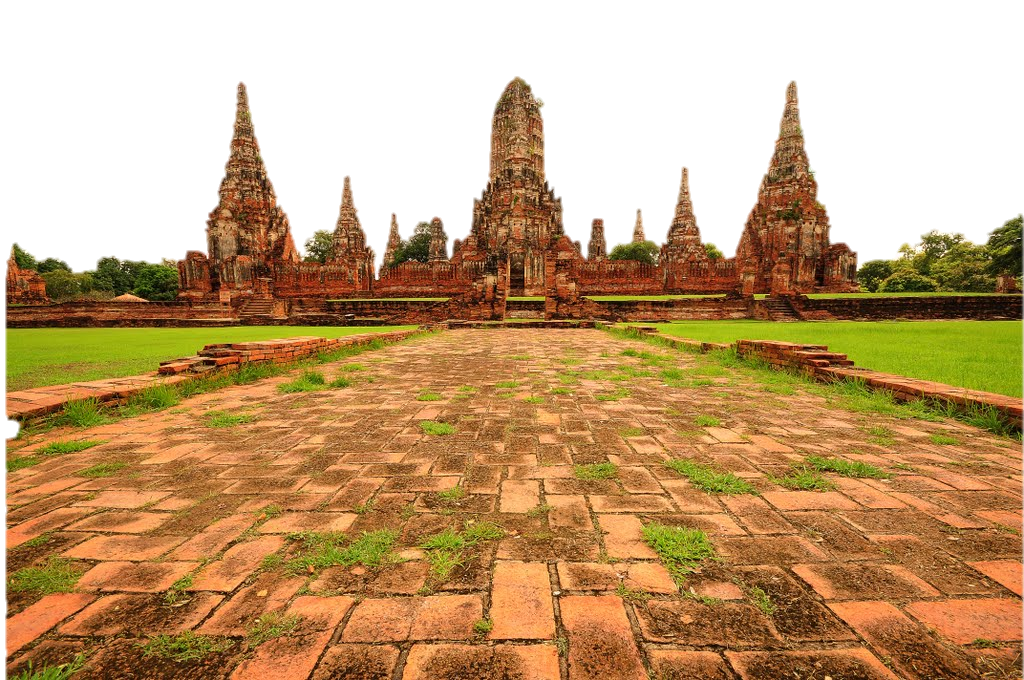 วิวัฒนาการของดนตรีไทยในแต่ละยุคสมัย
สมัยสุโขทัย
สมัยอยุธยา
สมัยกรุงธนบุรี
สมัยกรุงรัตนโกสินทร์
สมัยสุโขทัย
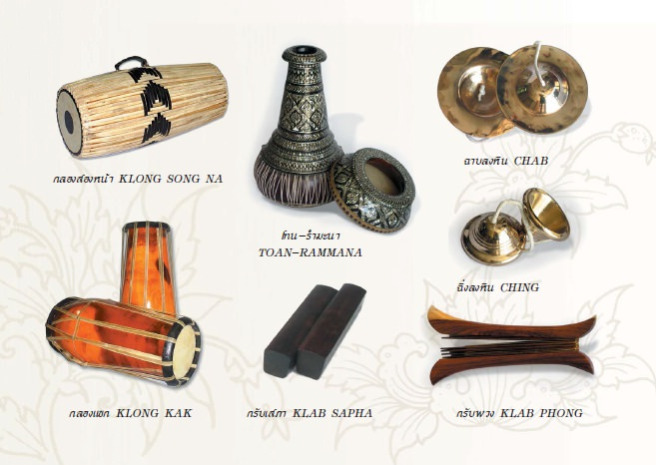 สมัยอยุธยา
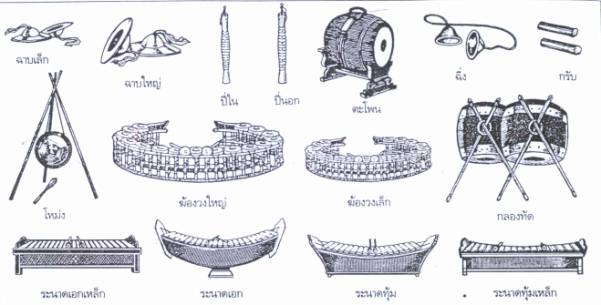 สมัยกรุงรัตนโกสินทร์
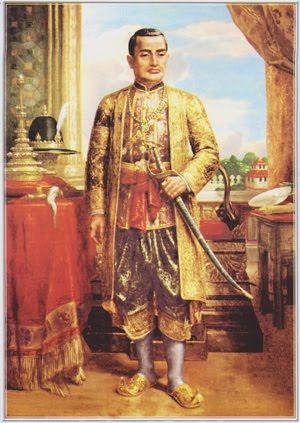 พระบาทสมเด็จพระพุทธยอดฟ้าจุฬาโลกมหาราช
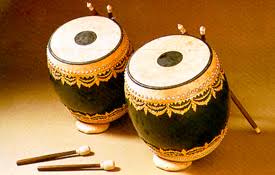 กลองทัด
สมัยกรุงรัตนโกสินทร์
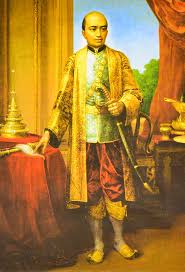 พระบาทสมเด็จพระพุทธเลิศหล้านภาลัย
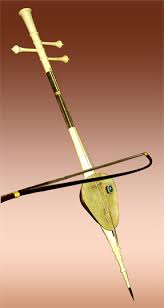 ซอสายฟ้าฟาด
สมัยกรุงรัตนโกสินทร์
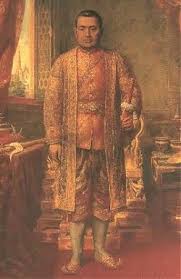 พระบาทสมเด็จพระนั่งเกล้าเจ้าอยู่หัว
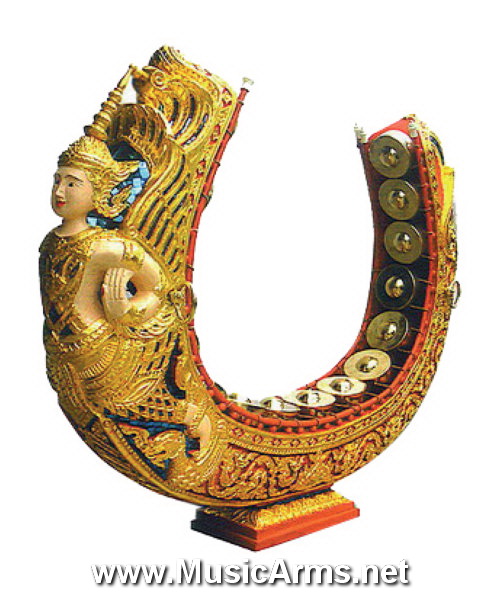 ฆ้องวงเล็ก
สมัยกรุงรัตนโกสินทร์
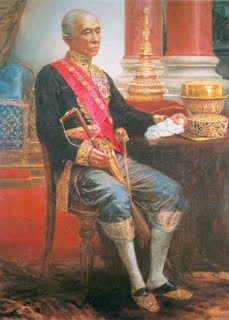 พระบาทสมเด็จพระจอมเกล้าเจ้าอยู่หัว
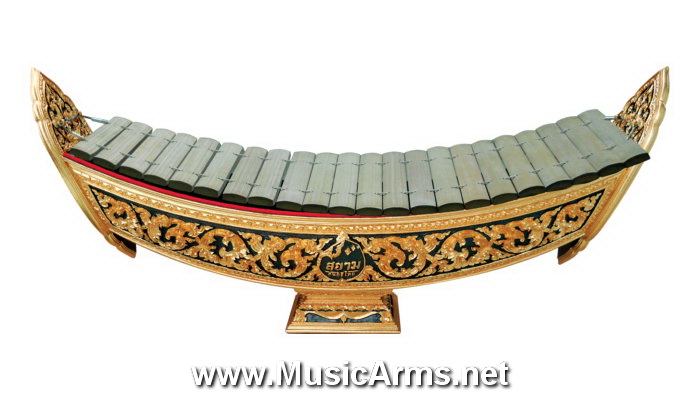 ระนาดทอง
สมัยกรุงรัตนโกสินทร์
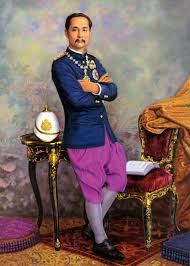 พระบาทสมเด็จพระจุลจอมเกล้าเจ้าอยู่หัว
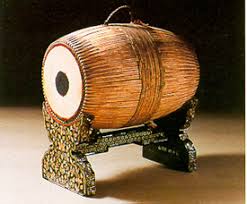 ตะโพน
สมัยกรุงรัตนโกสินทร์
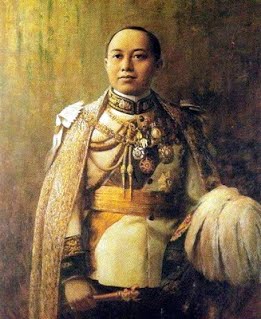 พระบาทสมเด็จพระมงกุฎเกล้าเจ้าอยู่หัว
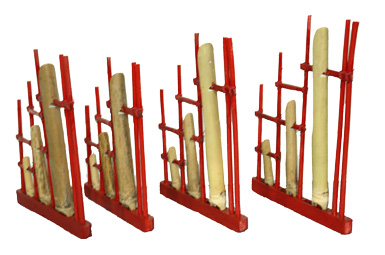 อังกะลุง
สมัยกรุงรัตนโกสินทร์
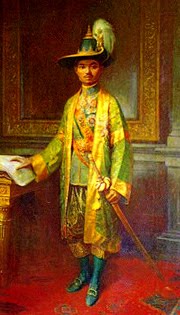 พระบาทสมเด็จพระปกเกล้าเจ้าอยู่หัว
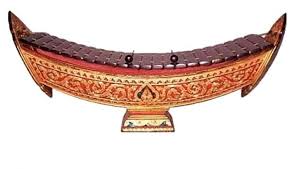 สมัยกรุงรัตนโกสินทร์
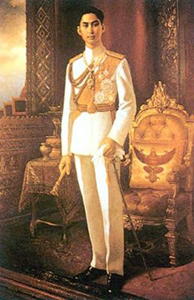 พระบาทสมเด็จพระปรเมนทรอานันทมหิดล
สมัยนี้นิยมเล่นดนตรีแบบตะวันตก
สมัยกรุงรัตนโกสินทร์
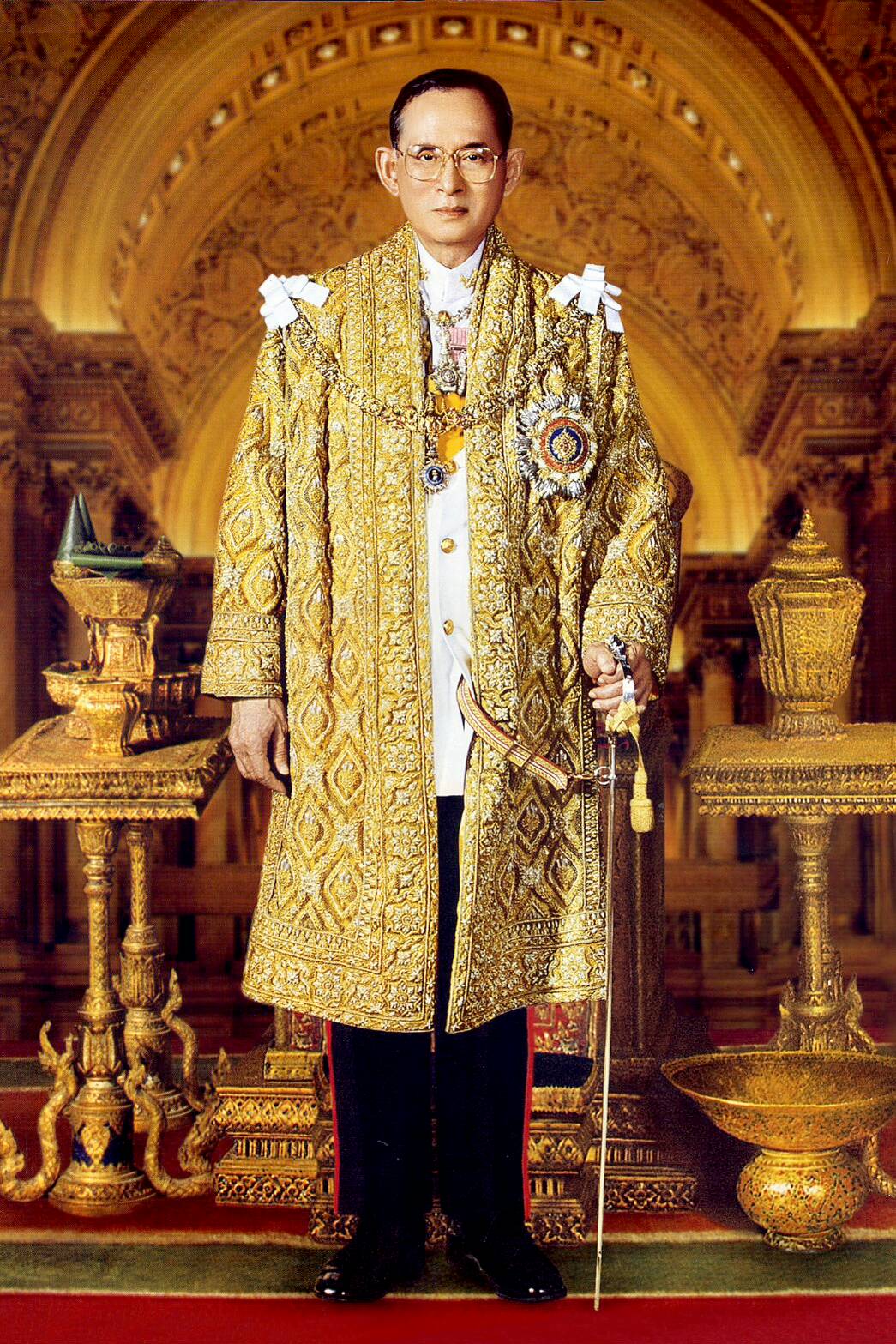 พระบาทสมเด็จพระภูมิพลอดุลยเดชมหาราช
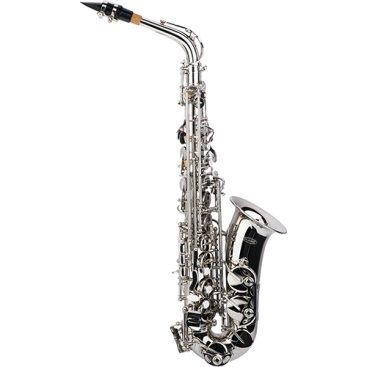 แซกโซโฟน
ดนตรีท้องถิ่นกับวัฒนธรรม
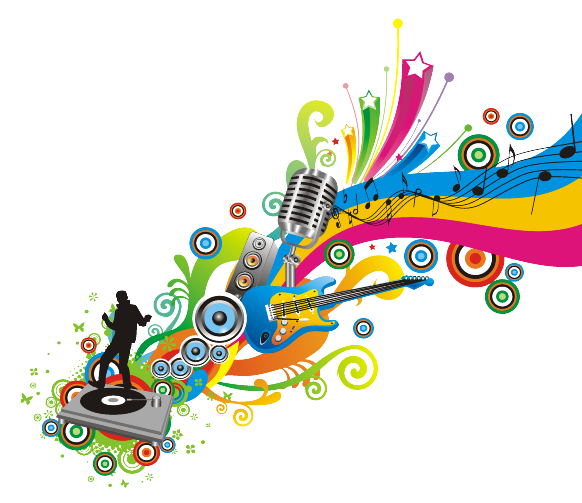 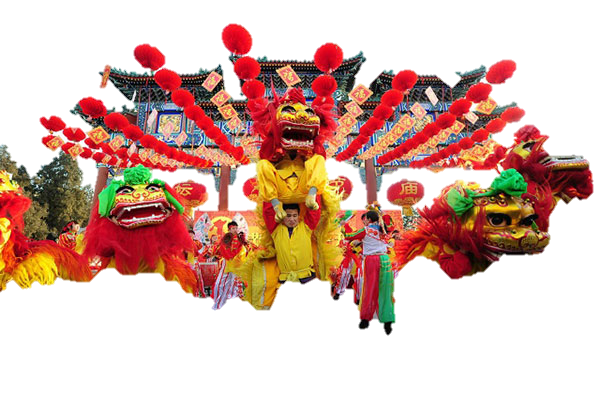 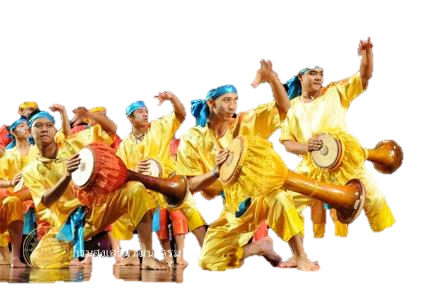 ดนตรีท้องถิ่นภาคเหนือ
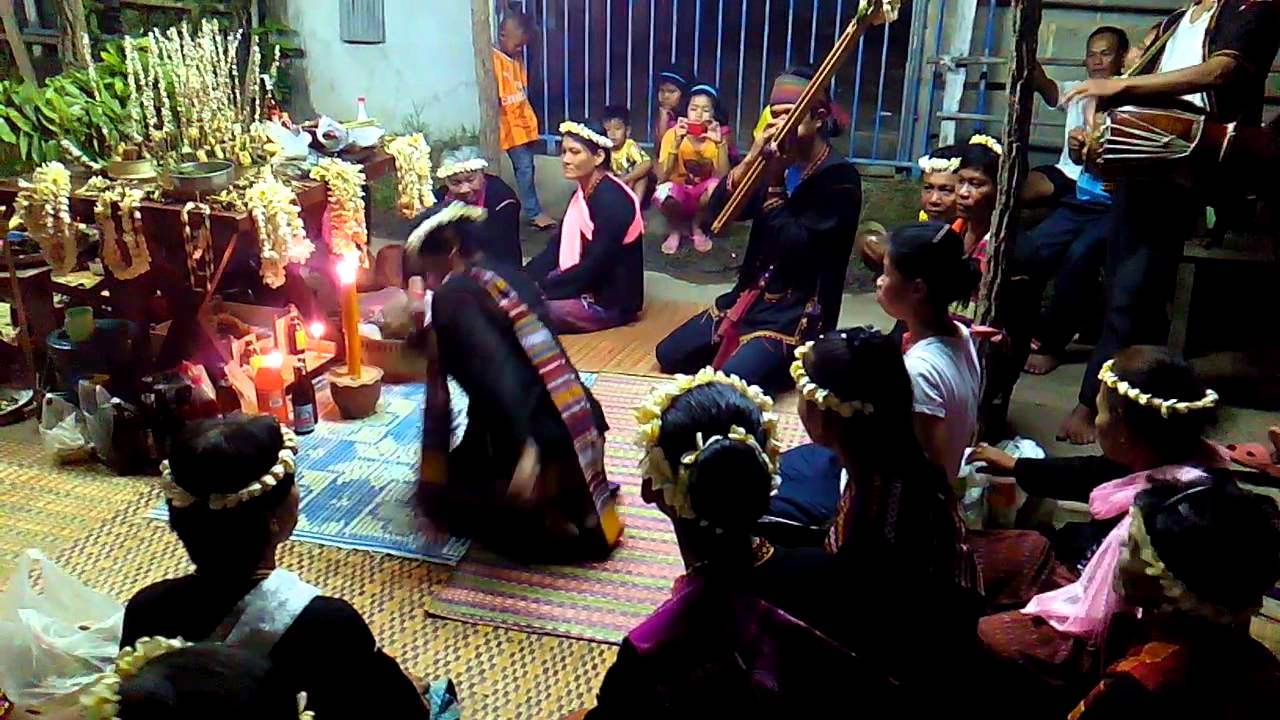 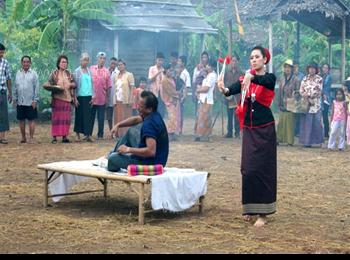 ดนตรีท้องถิ่นภาคอีสาน
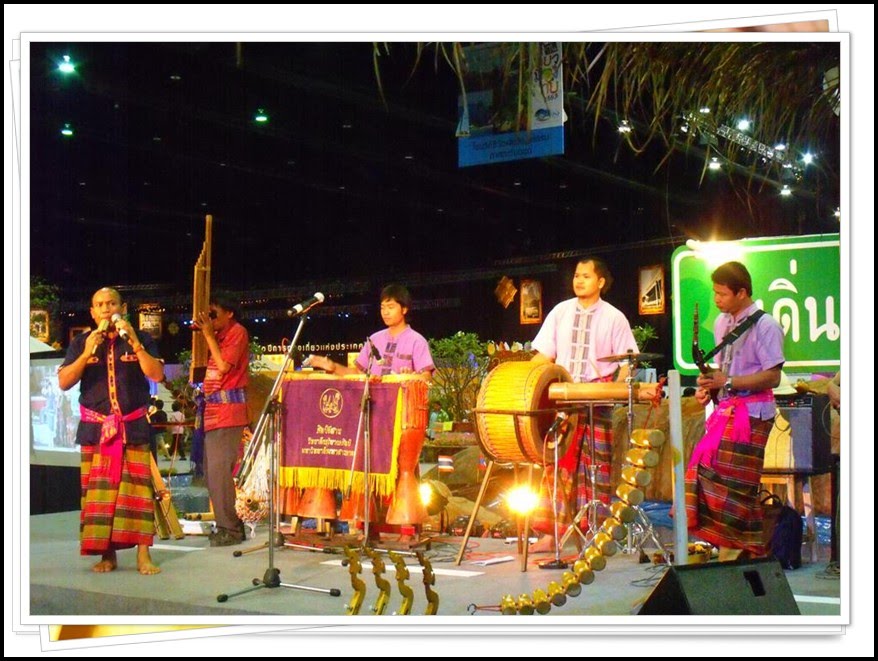 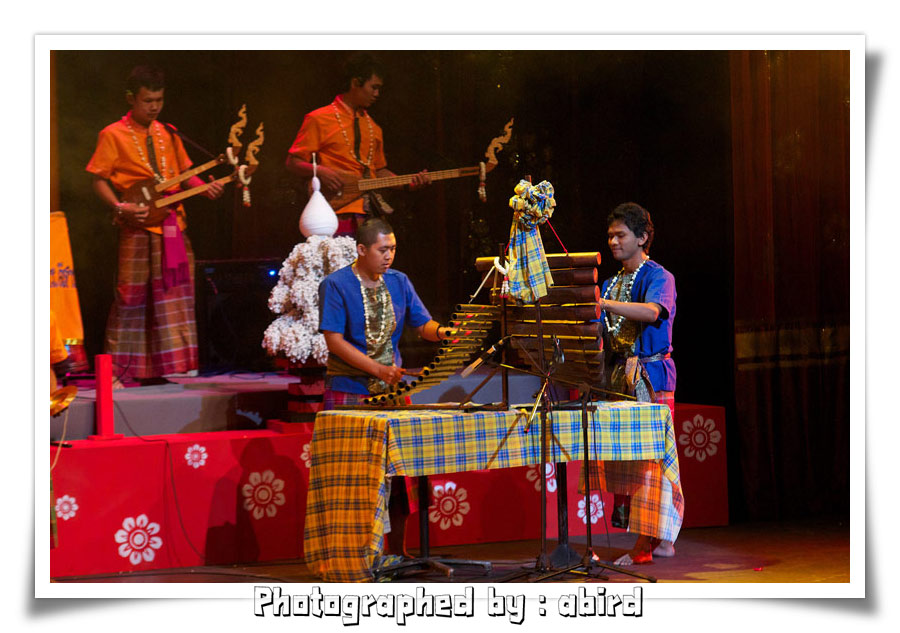 ดนตรีท้องถิ่นภาคกลาง
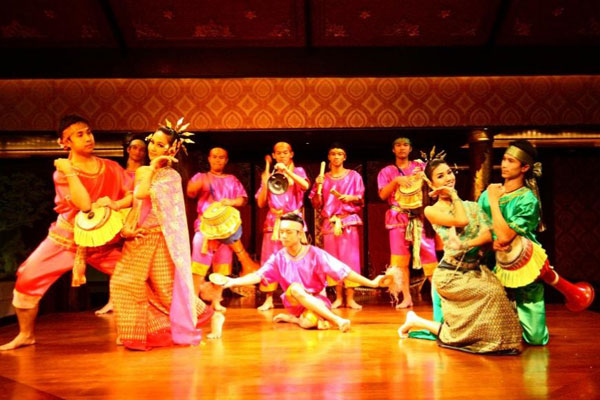 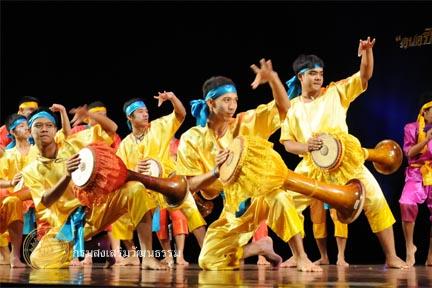 ดนตรีท้องถิ่นภาคใต้
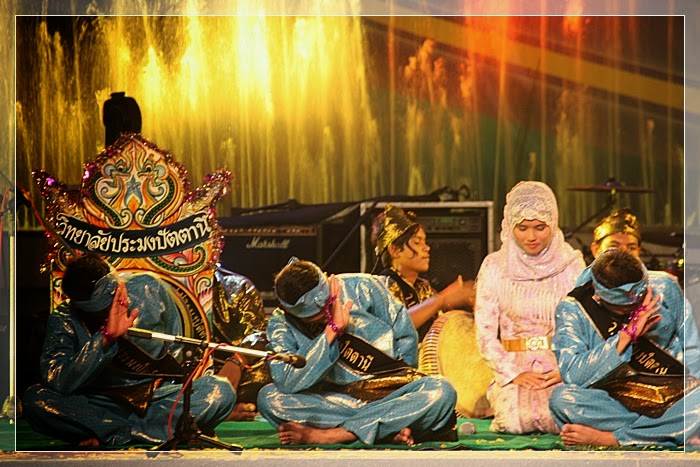 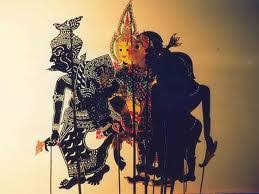 1
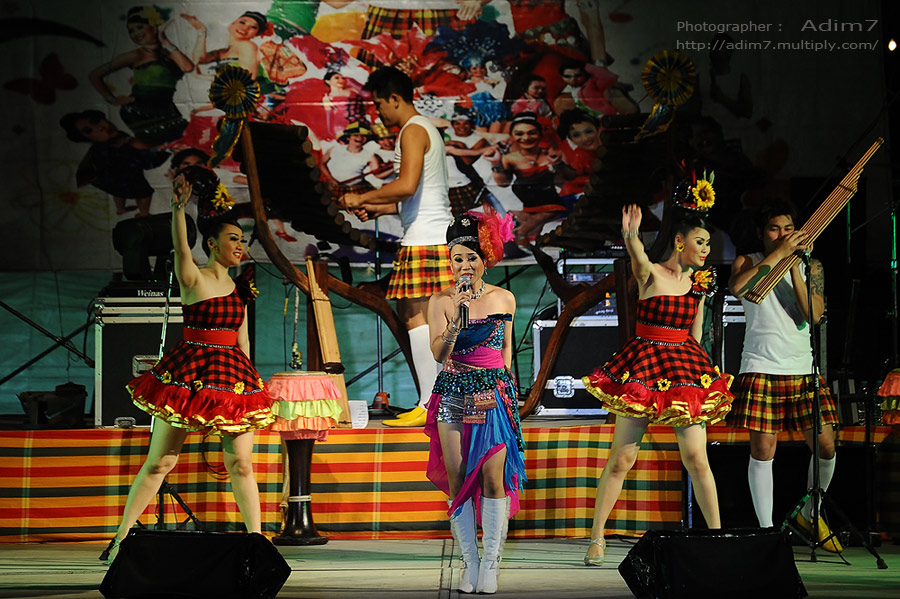 2
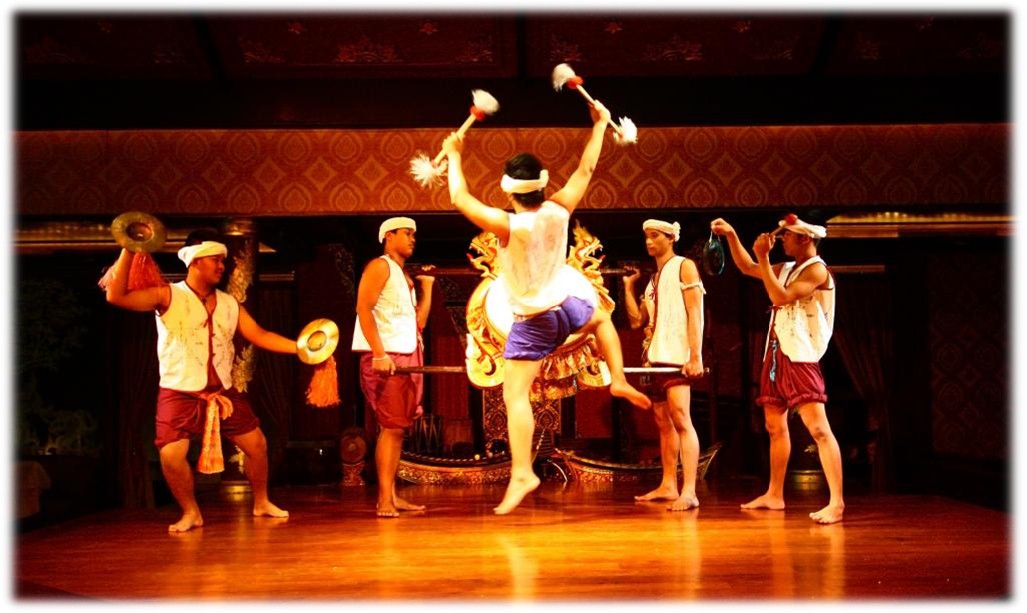 3
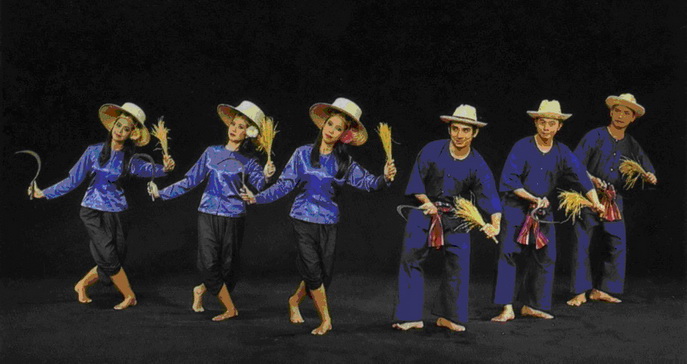 4
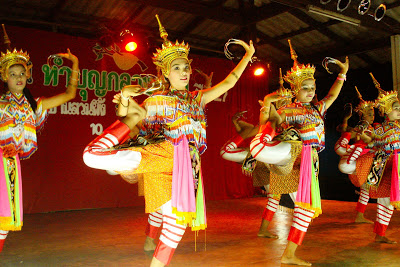 5
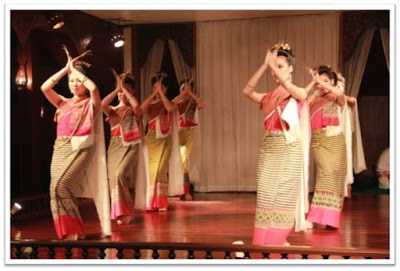 6
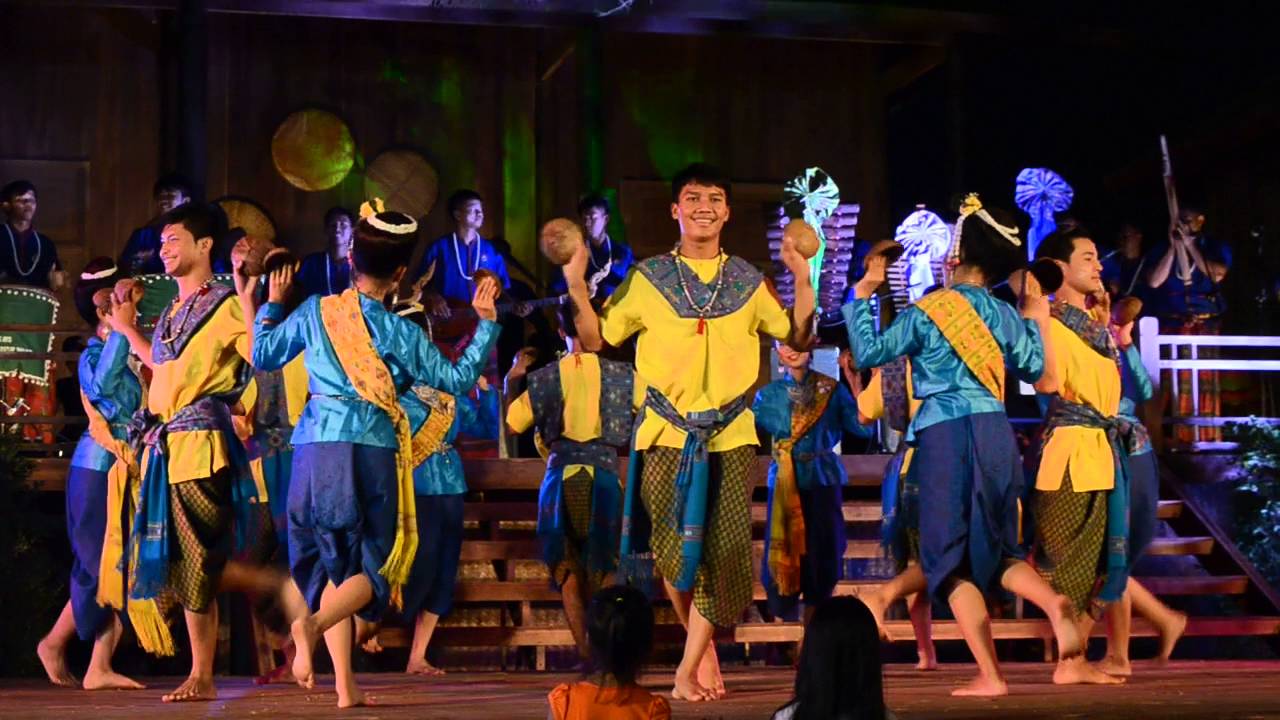 7
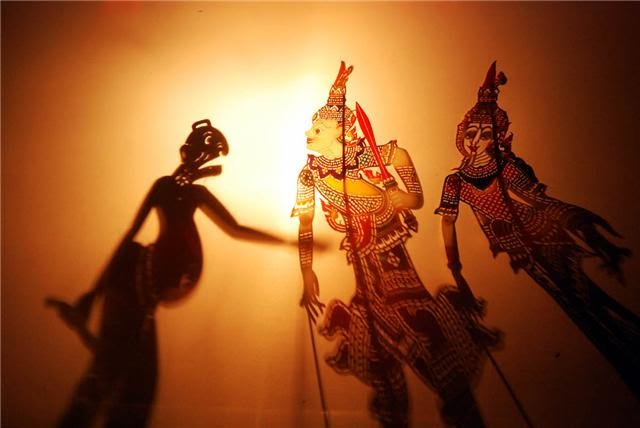 8
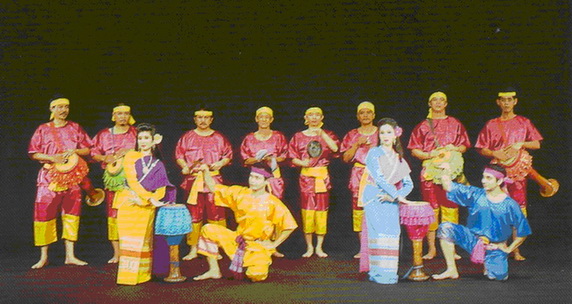 9
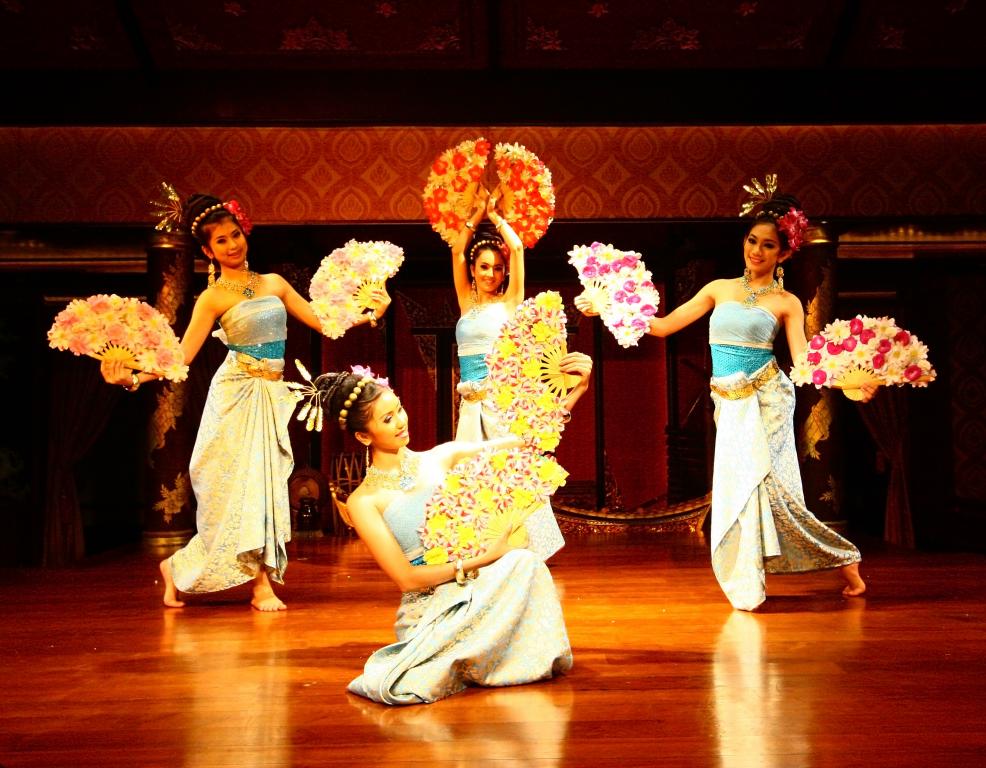 10
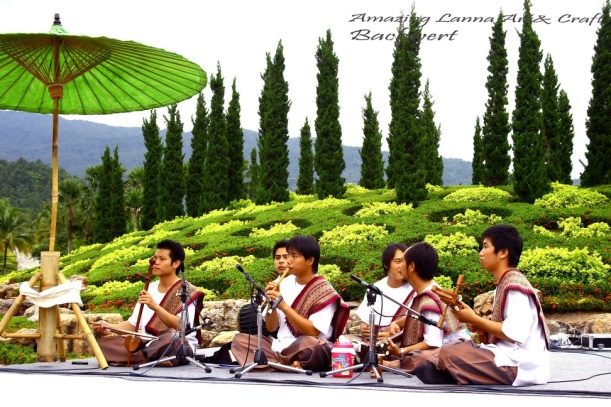 11
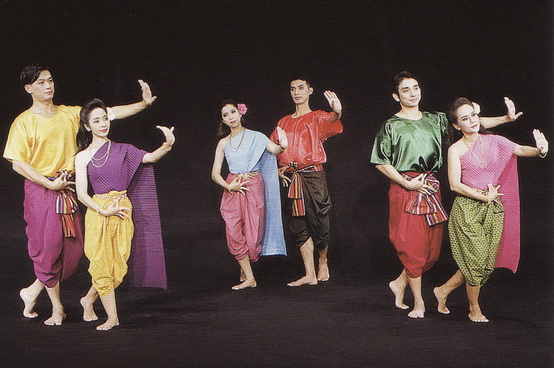 12
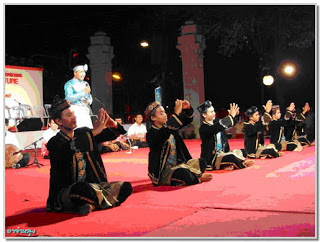 13
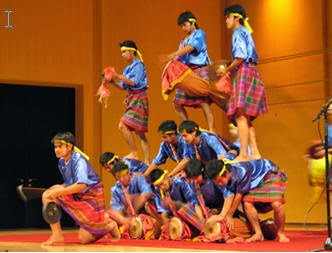 14
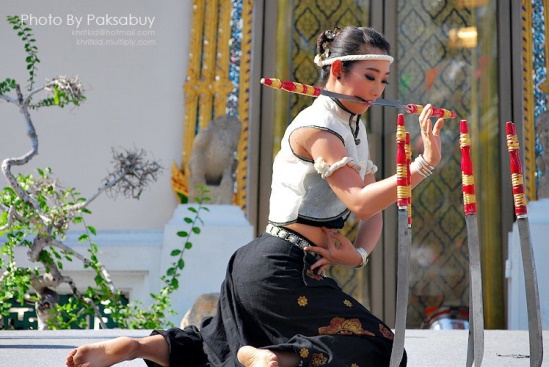 15
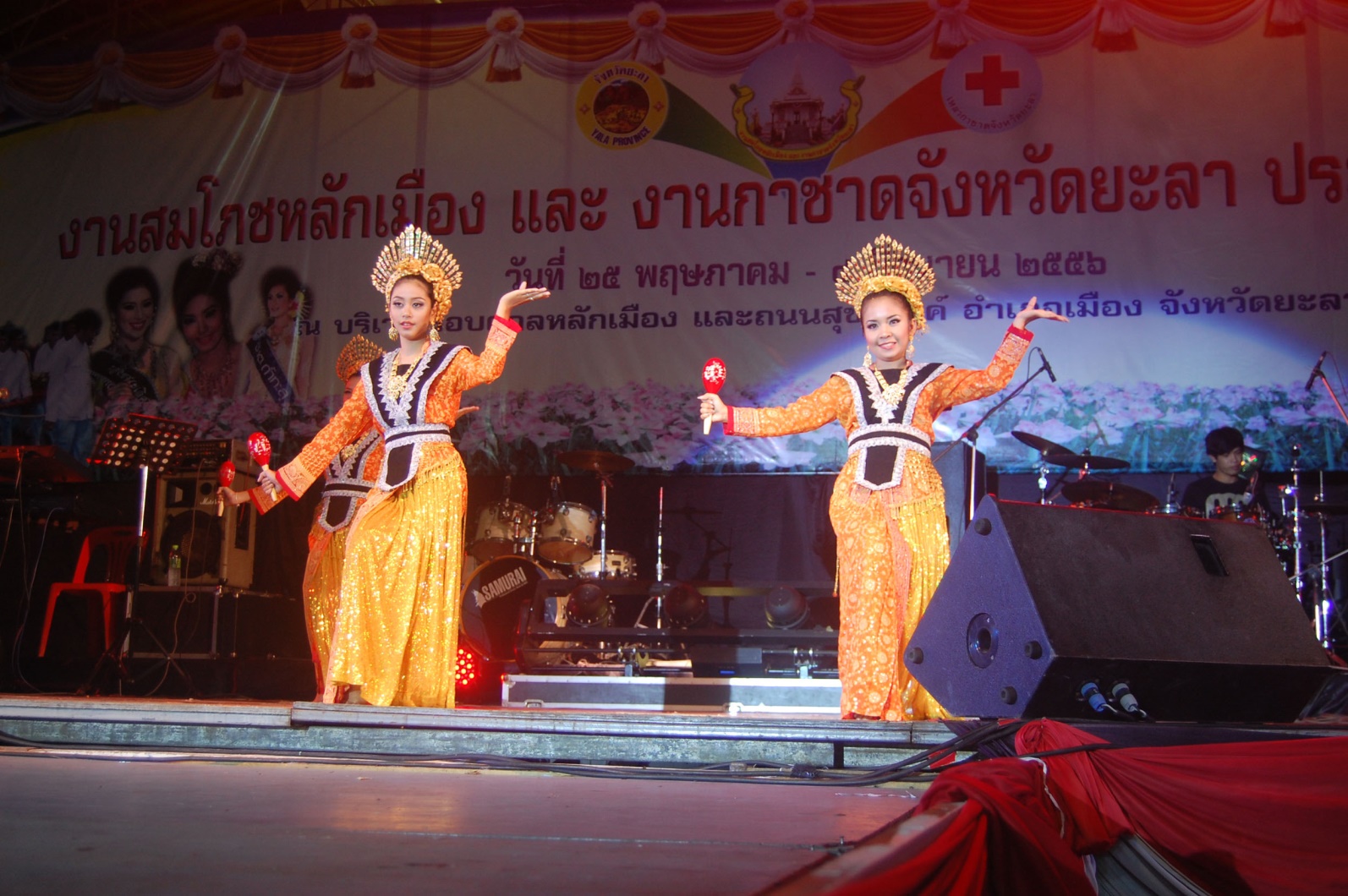 16
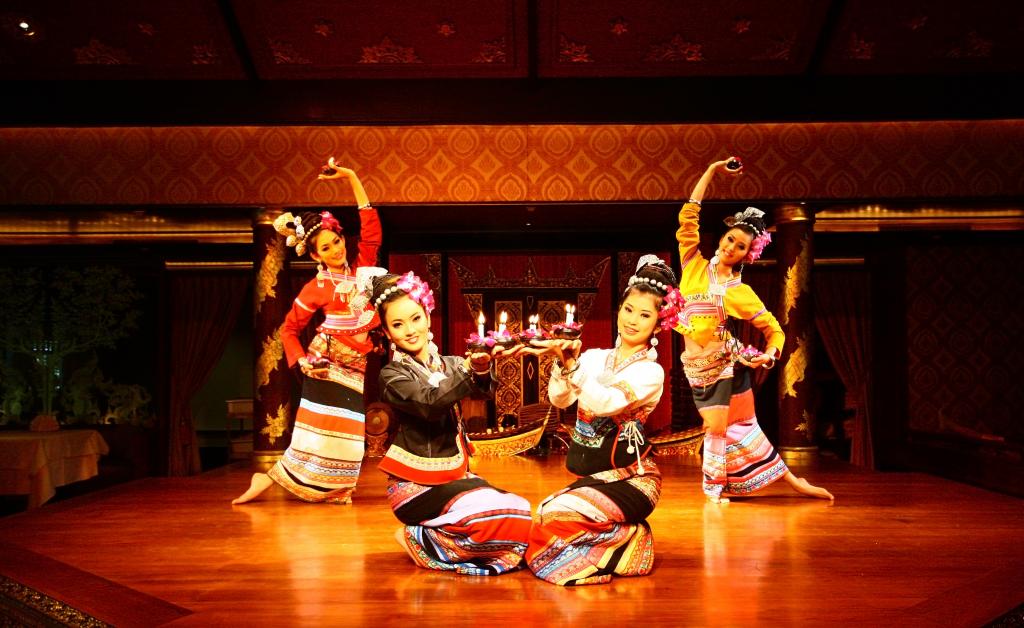 17
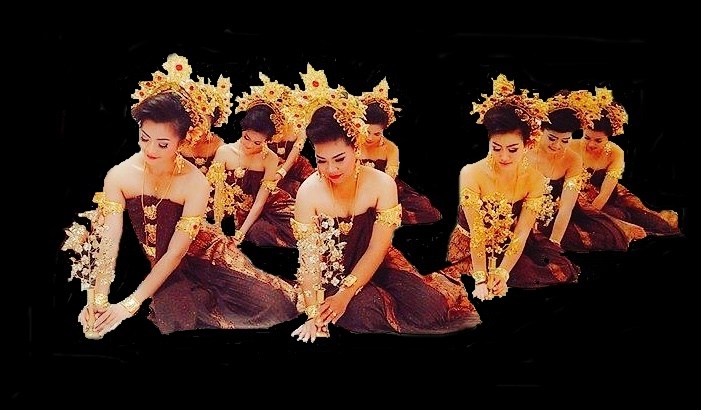 18
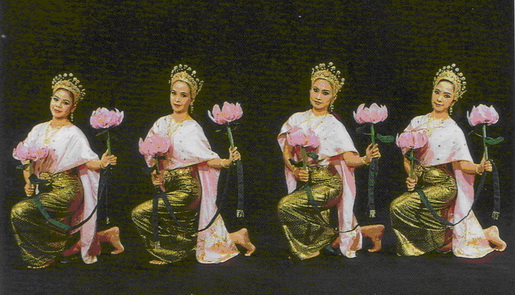 19
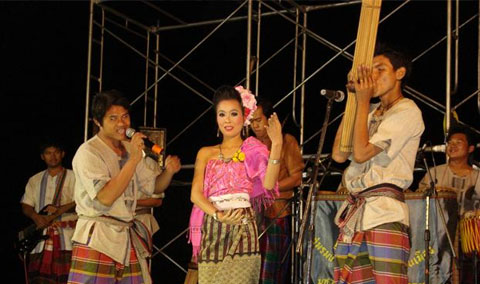 1
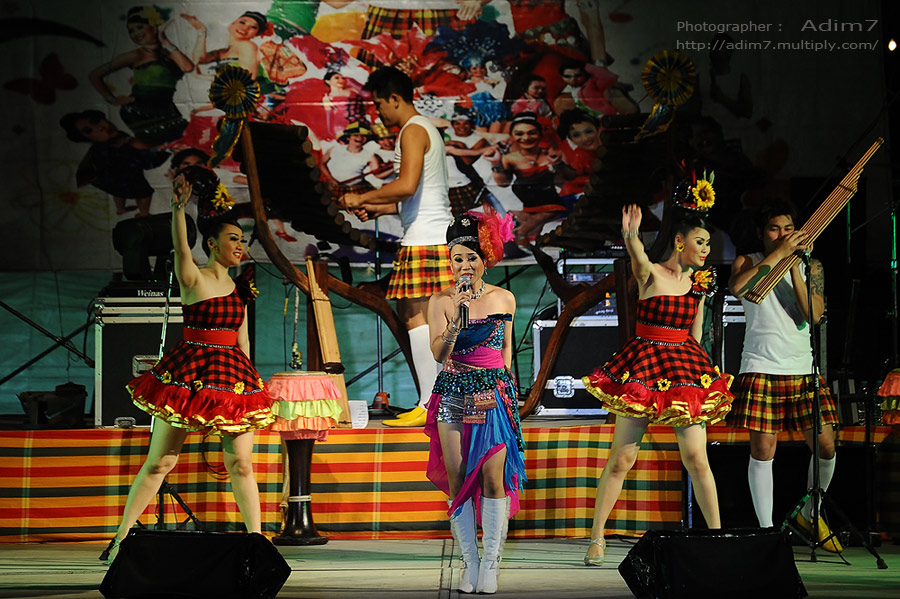 เซิ้งโปงลาง การแสดงภาคอีสาน
2
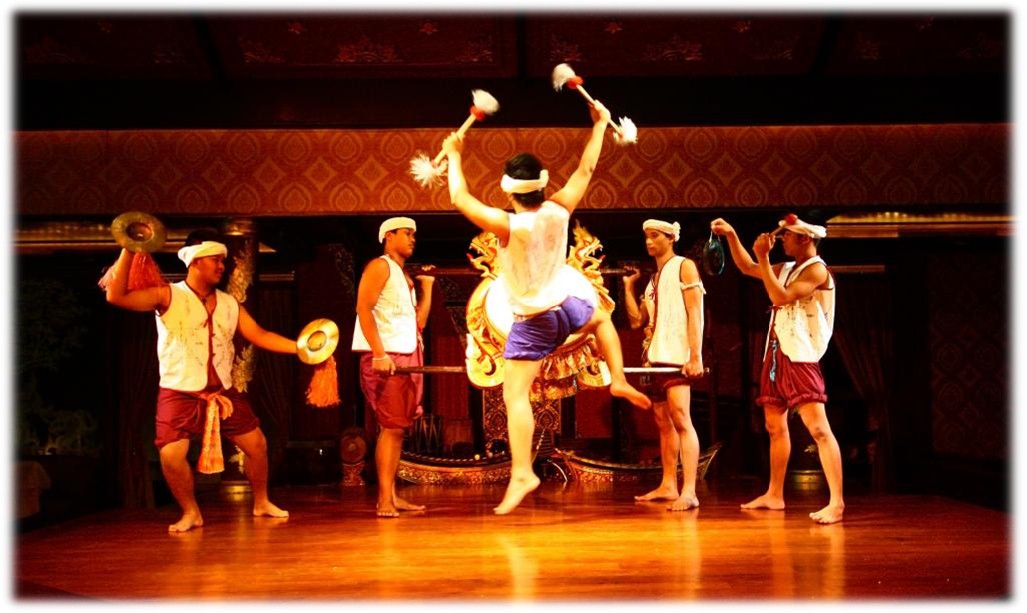 ตีกลองสะบัดชัย การแสดงภาคเหนือ
3
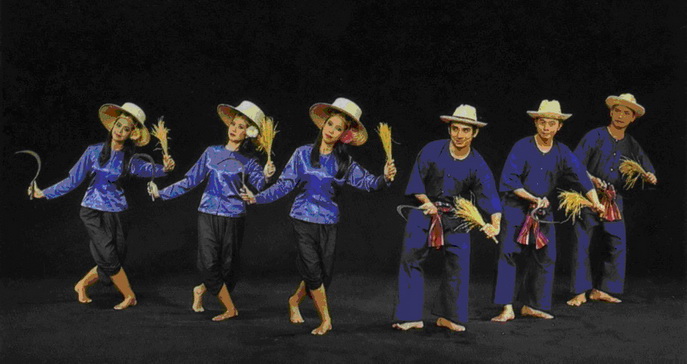 ฟ้อนลำเคียว การแสดงภาคกลาง
4
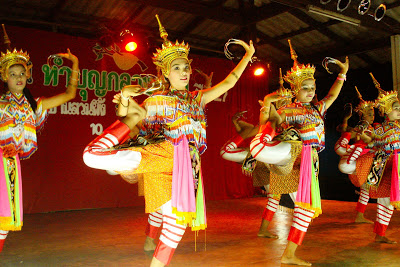 รำมโนราห์ การแสดงภาคใต้
5
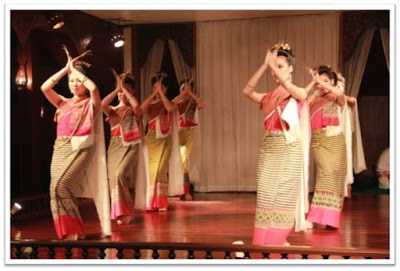 ฟ้อนเล็บ การแสดงภาคเหนือ
6
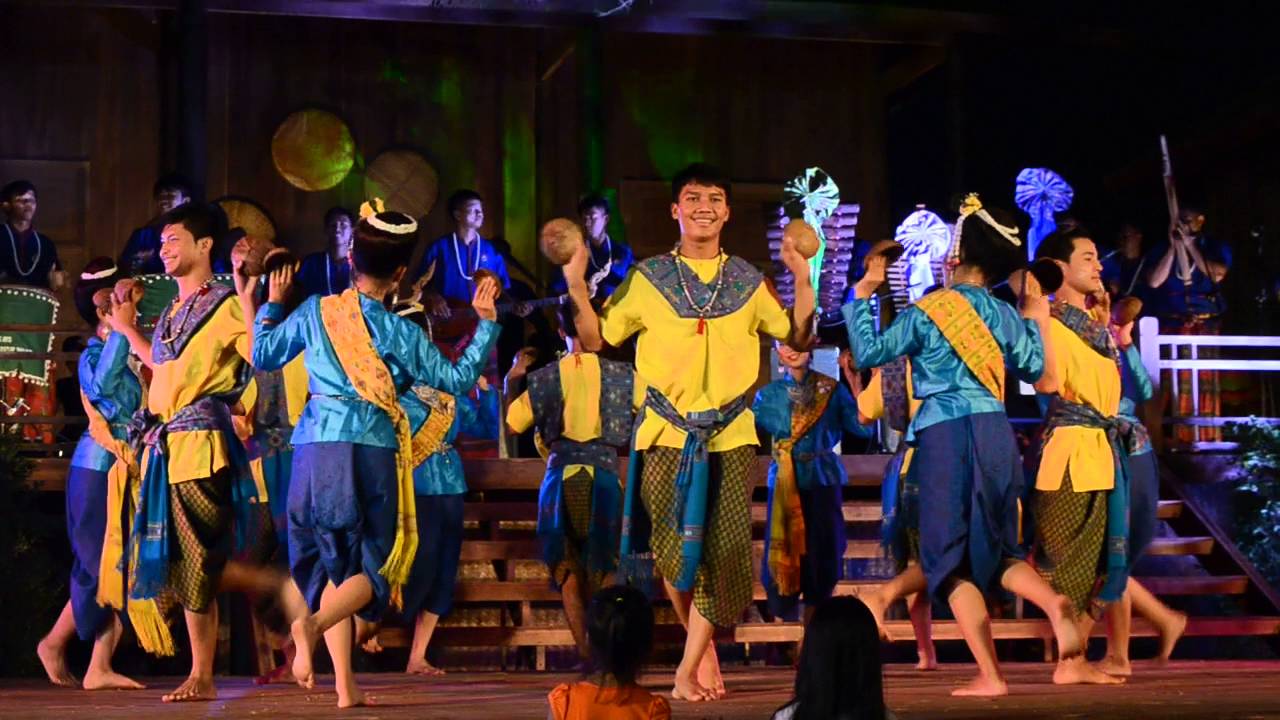 เซิ้งกะโป๋ การแสดงภาคอีสาน
7
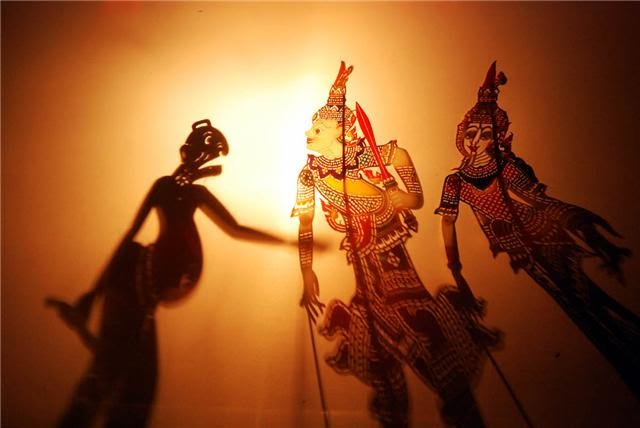 หนังตะลุง การแสดงภาคใต้
8
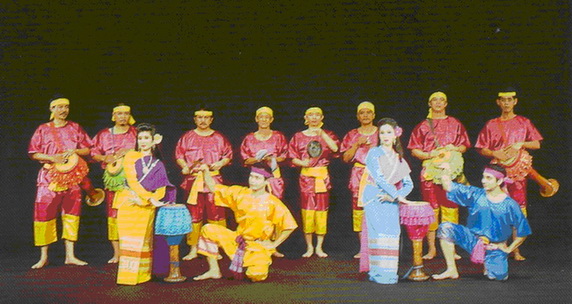 ลำกลองยาว การแสดงภาคกลาง
9
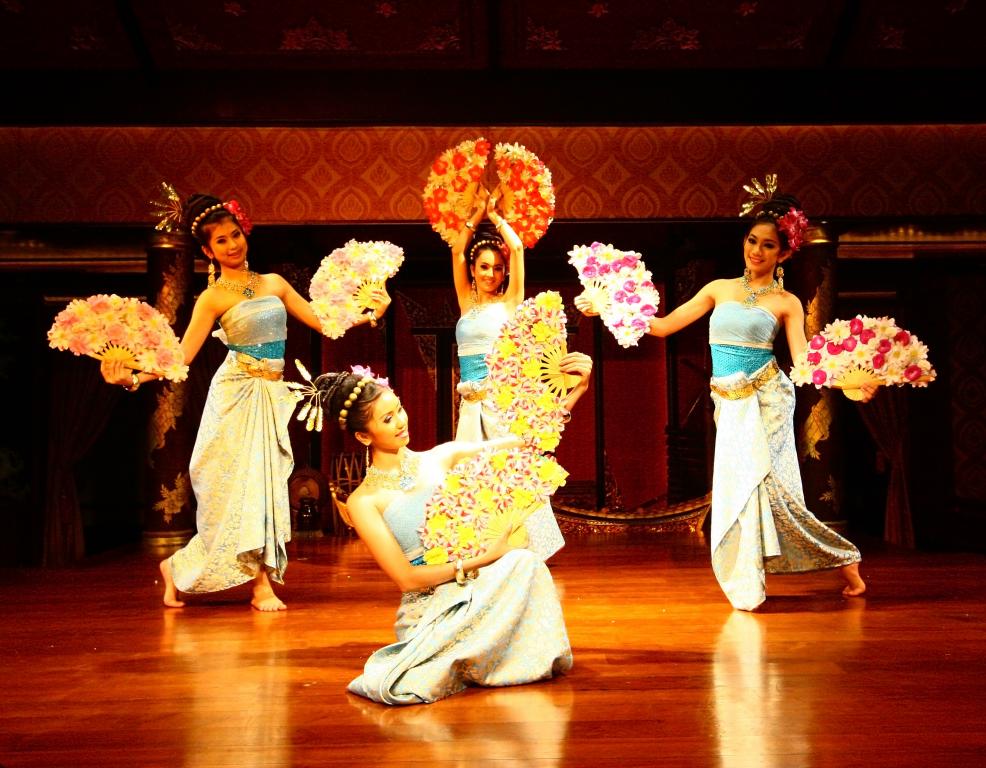 รองเง็ง การแสดงภาคใต้
10
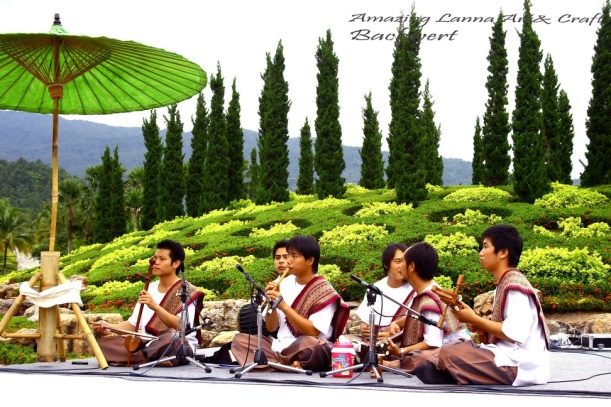 สะล้อซอ การแสดงภาคเหนือ
11
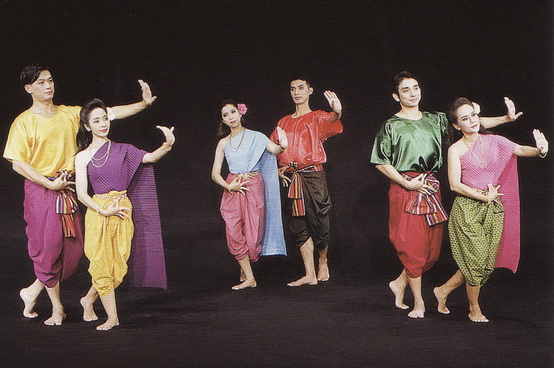 รำวง การแสดงภาคกลาง
12
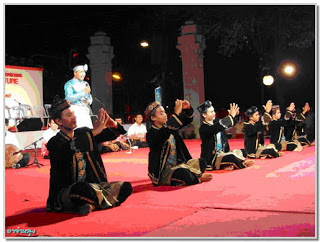 ลิเกป่า การแสดงภาคใต้
13
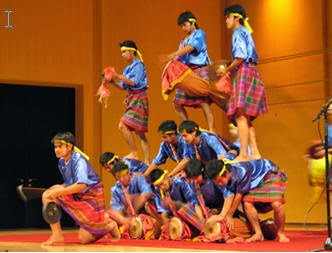 รำเถิดเทิง การแสดงภาคกลาง
14
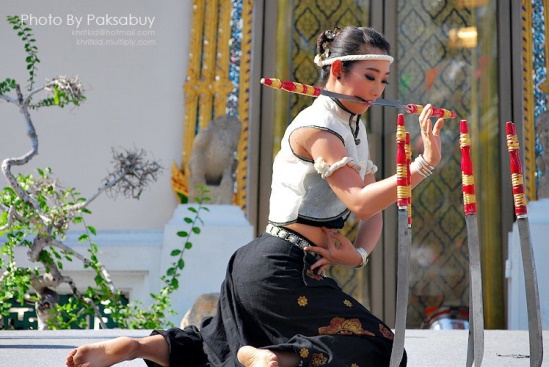 ฟ้อนดาบ การแสดงภาคเหนือ
15
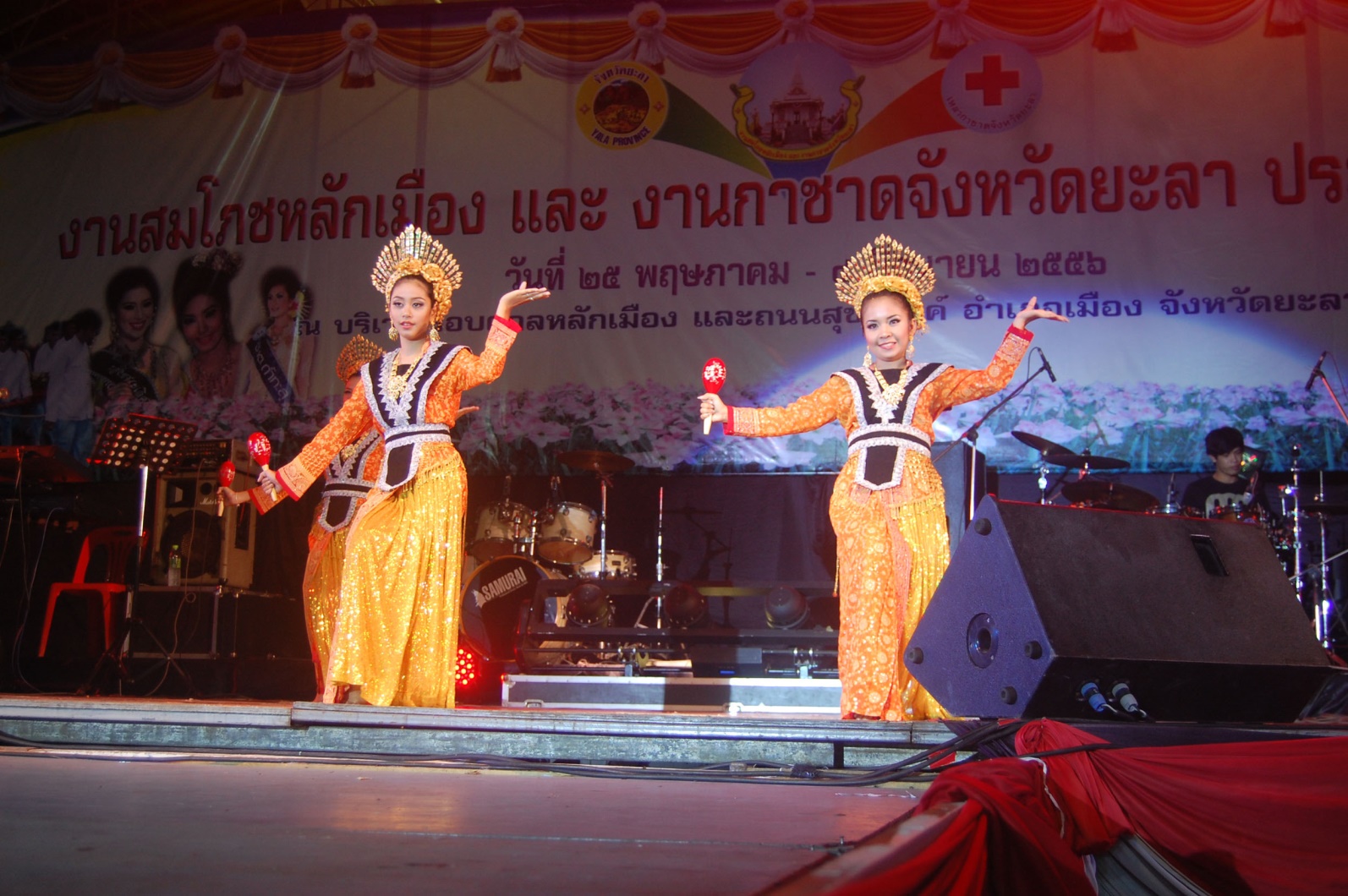 รำลูกแซก การแสดงภาคใต้
16
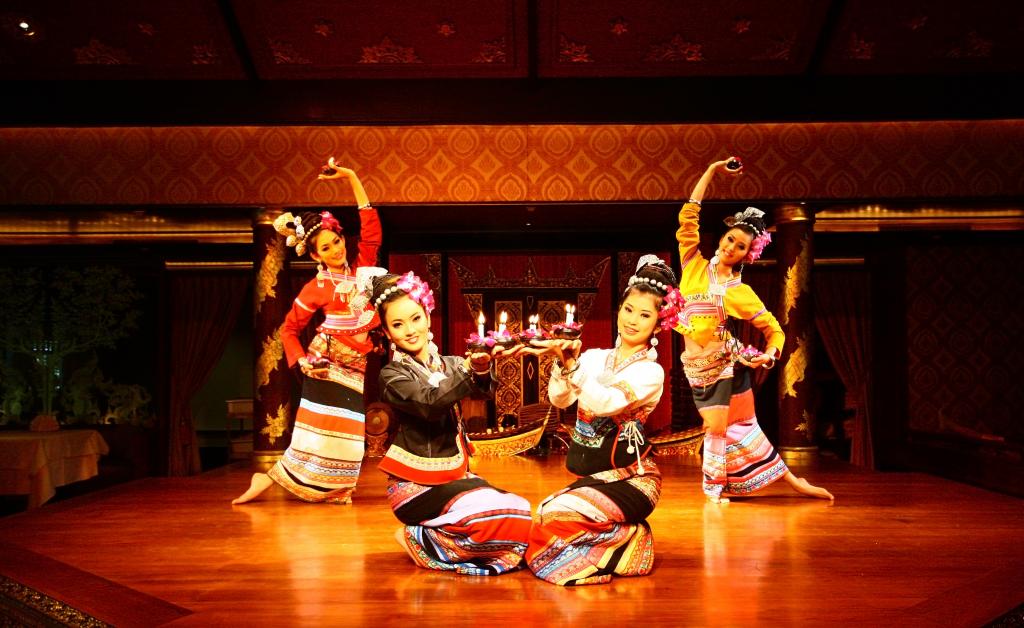 ฟ้อนผาง การแสดงภาคเหนือ
17
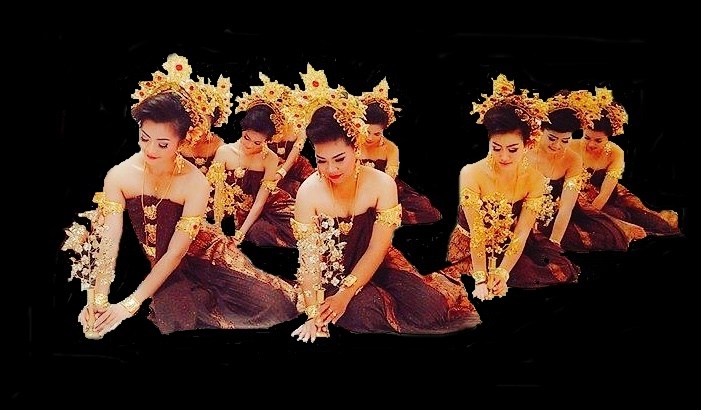 ระบำสิงขรานารี การแสดงภาคใต้
18
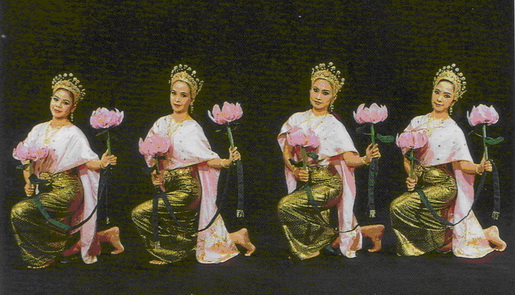 ระบำดอกบัว การแสดงภาคเหนือ
19
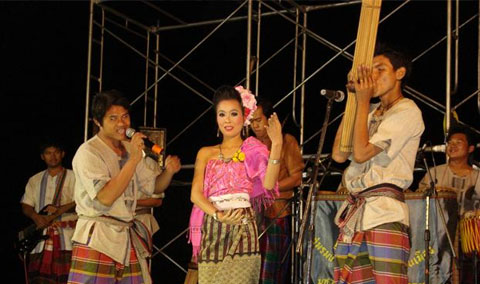 หมอลำ การแสดงภาคอีสาน